- Fig. 3.
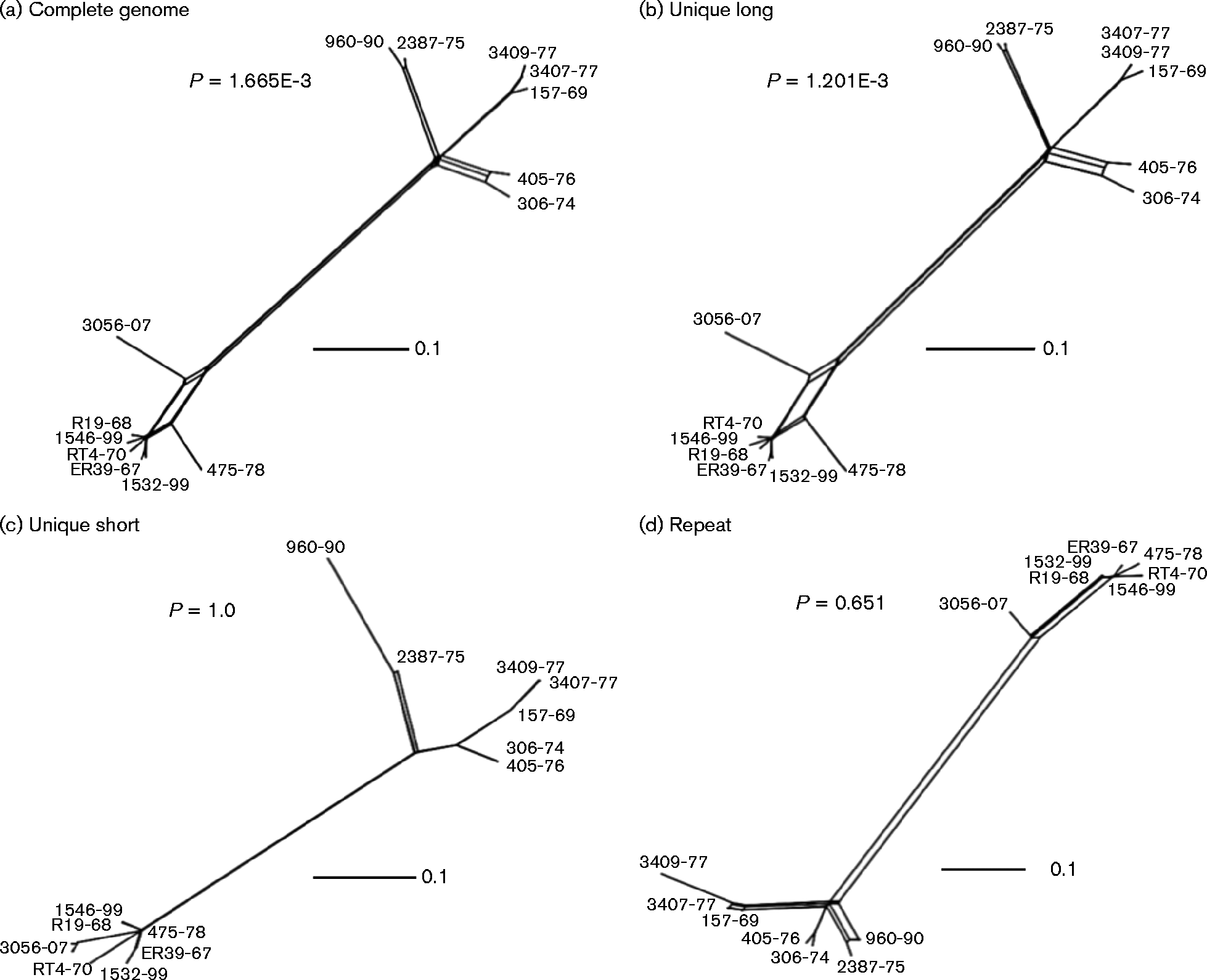 Microbiology Society © 2016